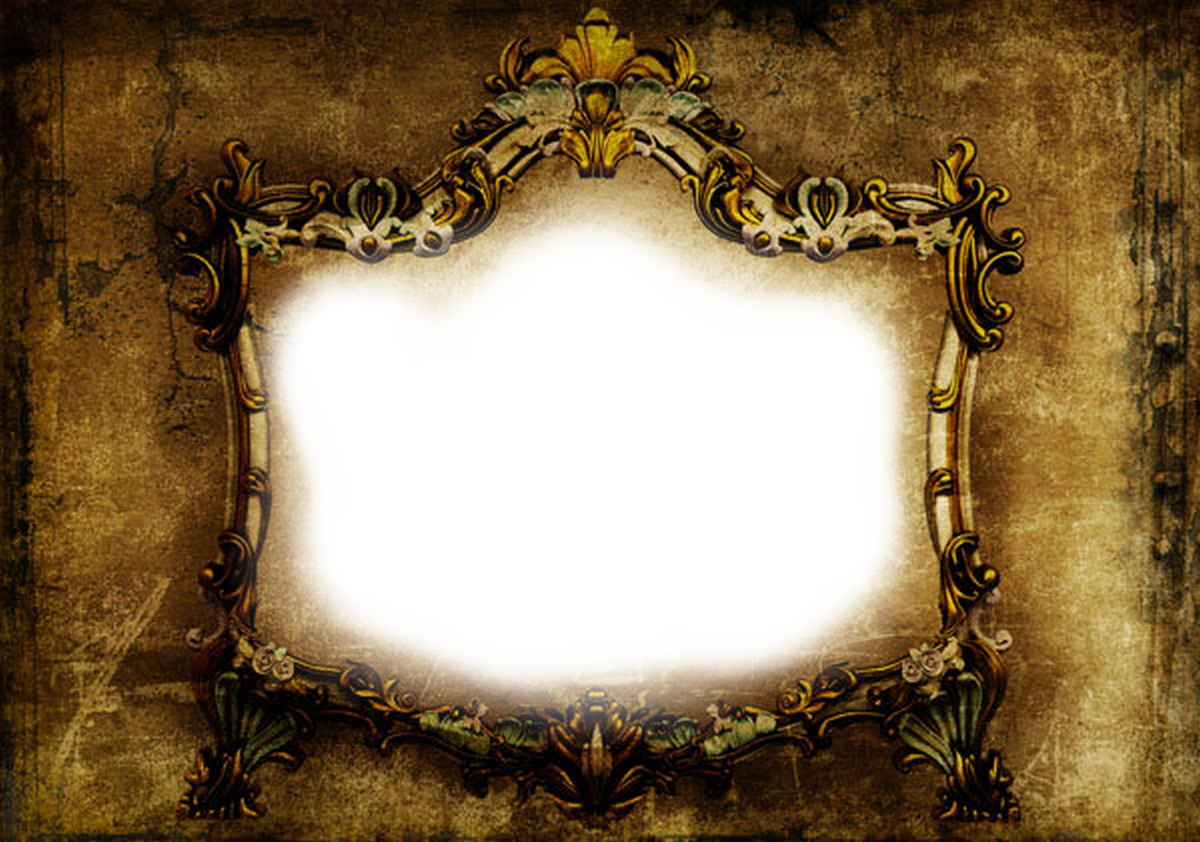 Podsumowanie Ogólnopolskiego Rankingu Olimpijskiego 2014 r. Fundacji Polska Edukacja im. KEN
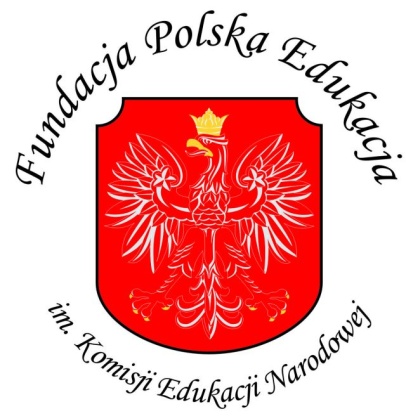 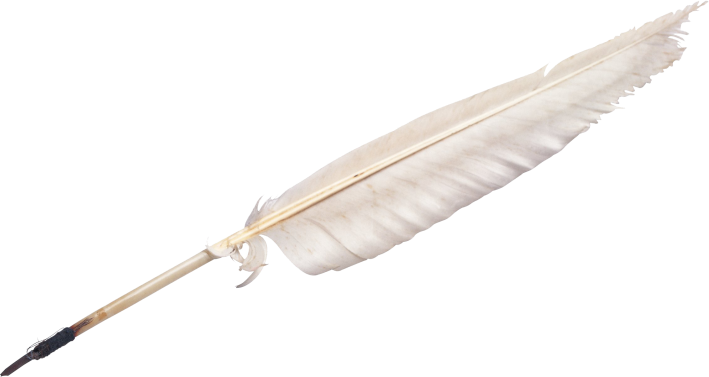 Ogólnopolski Ranking Olimpijski Fundacji Polska Edukacja im. KEN                to zestawienie wyników szkół ponadgimnazjalnych w społeczno – prawnych olimpiadach przedmiotowych, tematycznych i interdyscyplinarnych organizowanych w RP przez różne podmioty, w tym i Fundację. 

Za uczestnika etapu centralnego szkoła uzyskuje 1 pkt., za finalistę – 2 pkt.,    za laureata – 3 pkt., pomnożone przez odpowiedni współczynnik –                  w zależności od kategorii olimpiady:                                                                                                x 2 - Olimpiady kategorii „A” (zwalniające z egzaminu maturalnego z wos          i finansowane przez MEN)                                                                                             x 1,5 - Olimpiady kategorii „B” (niezwalniające z egzaminu maturalnego          z wos i finansowane przez MEN)                                                                                               x 1 - Olimpiady kategorii „C” (niezwalniające z egzaminu maturalnego z wos, niefinansowane przez MEN, pod patronatem MEN czy innych instytucji).                                                                                                                 O miejscu szkoły w rankingu decyduje liczba punktów za wszystkich olimpijczyków wszystkich olimpiad. Przy równej liczbie punktów, czyli przy identycznym wyniku dane szkoły zajmują miejsce ex equo.
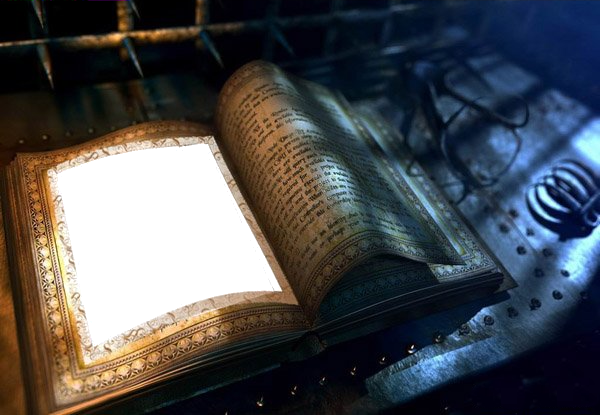 Jak to byłow I Rankingu2012 roku?                                                                     Sklasyfikowanych zostało161 szkół
I Ranking 2012 roku (za rok szkolny 2010/11) uwzględniał 7 olimpiad:

2 olimpiady kategorii „A”:- OWoPiŚW – Olimpiada Wiedzy o Polsce i Świecie Współczesnym (organizator: Uniwersytet Warszawski)- OWoPC - Olimpiada Wiedzy o Prawach Człowieka (organizator: Uniwersytet Toruński) 

4 olimpiady kategorii „B”:- OWoIE - Olimpiada Wiedzy o Integracji Europejskiej (organizator: Katolicki Uniwersytet Lubelski)- OWoPiP - Olimpiada Wiedzy o Państwie i Prawie (organizator: Wyższa Szkoła Prawa i Administracji Rzeszów - Przemyśl)- OWoP - Olimpiada Wiedzy o Prawie (organizator: II Społeczne LO                     w Ostrołęce)- EOSP – Europejska Olimpiada Społeczno - Prawna (organizator: Europejska Wyższa Szkoła Prawa i Administracji w Warszawie)

1 olimpiadę kategorii „C”:OSPUE - Olimpiada „System Prawa Unii Europejskiej” (organizator: Wydział Prawa Uniwersytetu w Białymstoku)
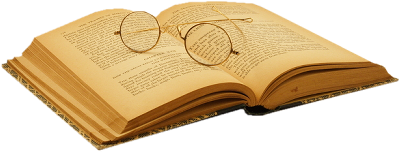 Najlepsza „dziesiątka” szkół I Rankingu 2012 roku:
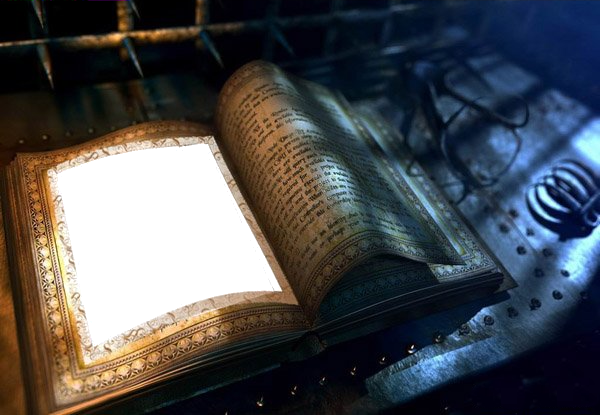 Jak to byłow II Rankingu 2013 roku?                          Sklasyfikowane zostały 154 szkoły
II Ranking 2013 roku (za rok szkolny 2011/12) uwzględniał 7 olimpiad:

1 olimpiadę kategorii „A”:- OWoPiŚW – Olimpiada Wiedzy o Polsce i Świecie Współczesnym (organizator: Uniwersytet Warszawski) 
5 olimpiad kategorii „B”:- OWoPC - Olimpiada Wiedzy o Prawach Człowieka (organizator: Uniwersytet Toruński)- OWoIE - Olimpiada Wiedzy o Integracji Europejskiej (organizator: Katolicki Uniwersytet Lubelski)- OWoPiP - Olimpiada Wiedzy o Państwie i Prawie (organizator: Wyższa Szkoła Prawa i Administracji Rzeszów – Przemyśl)- OWoP - Olimpiada Wiedzy o Prawie (organizator: II Społeczne LO w Ostrołęce)- EOSP – Europejska Olimpiada Społeczno - Prawna (organizator: Europejska Wyższa Szkoła Prawa i Administracji w Warszawie)

1 olimpiadę kategorii „C”:- OWoS GK - Olimpiada Wiedzy o Społeczeństwie „Gwiezdny Krąg” (organizator: Europe Direct i Urząd Miejski w Słupsku)
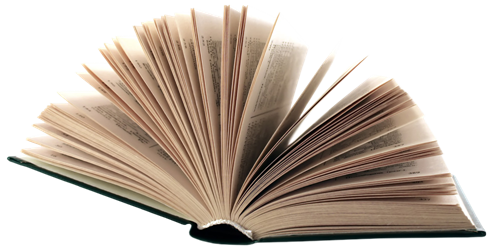 Najlepsza „dziesiątka” szkół II Rankingu 2013 roku:
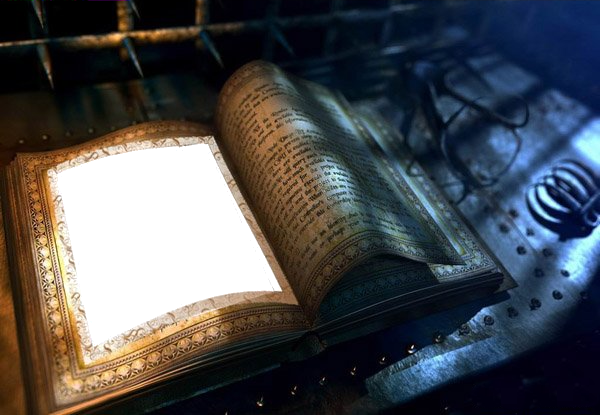 A jak jestw III Rankingu 2014 roku?                          Sklasyfikowane zostały 154 szkoły
III Ranking 2014 roku (za rok szkolny 2012/13) uwzględnia 8 olimpiad:

1 olimpiadę kategorii „A”:- OWoPiŚW – Olimpiada Wiedzy o Polsce i Świecie Współczesnym (organizator: Uniwersytet Warszawski)

5 olimpiad kategorii „B”:- OWoPC - Olimpiada Wiedzy o Prawach Człowieka (organizator: Uniwersytet Toruński)- OWoIE - Olimpiada Wiedzy o Integracji Europejskiej (organizator: Katolicki Uniwersytet Lubelski)- OWoPiP - Olimpiada Wiedzy o Państwie i Prawie (organizator: Wyższa Szkoła Prawa i Administracji Rzeszów – Przemyśl)- OWoP - Olimpiada Wiedzy o Prawie (organizator: II Społeczne LO w Ostrołęce)- EOSP – Europejska Olimpiada Społeczno - Prawna (organizator: Europejska Wyższa Szkoła Prawa i Administracji w Warszawie)

2 olimpiady kategorii „C”:- OWoS GK - Olimpiada Wiedzy o Społeczeństwie „Gwiezdny Krąg” (organizator: Europe Direct i Urząd Miejski w Słupsku)- OWoIIIRP – Olimpiada Wiedzy o III RP (organizator: Fundacja Polska Edukacja im. KEN w Białymstoku w ramach COPTIOSH)
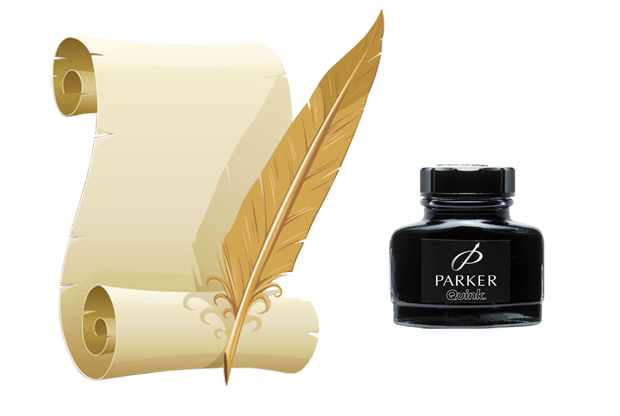 Miejsca wybranych szkół:
(w nawiasie – miejsce szkoły w województwie podlaskim)
X miejsce
Awans o 29 miejsc!
12,0 pkt.
Dyrektorem tej szkoły jest: Pan Tadeusz Chrószcz
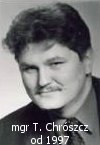 I Liceum Ogólnokształcące im. Powstańców Śląskich w Rybniku
X miejsce
Awans aż o 88 miejsc!
12,0 pkt.
Dyrektorem tej szkoły jest: Pani Małgorzata Dembska
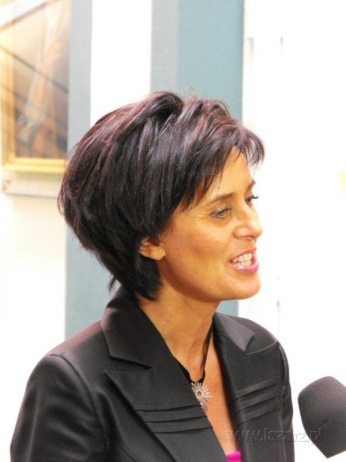 II Liceum Ogólnokształcące 
im. Generałowej Zamoyskiej i Heleny Modrzejewskiej w Poznaniu
IX miejsce
Najlepszy debiutant w Rankingu!
14,0 pkt.
Dyrektorem tej szkoły jest: Pan Jarosław Obiała
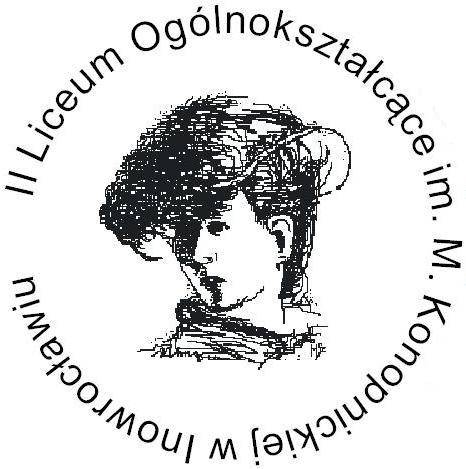 II Liceum Ogólnokształcące im. Marii Konopnickiej w Inowrocławiu
VIII miejsce
Awans aż o 90 miejsc!
15,0 pkt.
Dyrektorem tej szkoły jest: Pan Romuald Lis
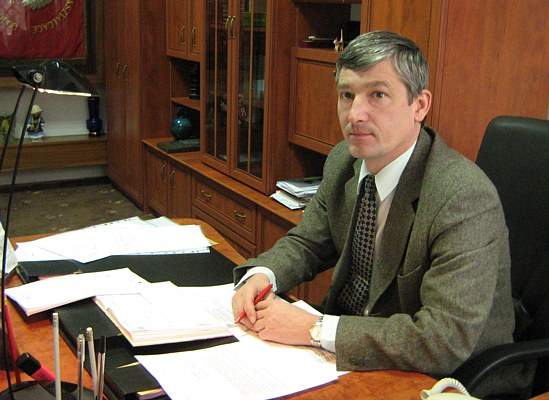 VI Liceum Ogólnokształcące im. Jana Kochanowskiego w Radomiu
VII miejsce
Awans o 32 miejsca!
16,0 pkt.
Dyrektorem tej szkoły jest: Pani Maria Malinowska
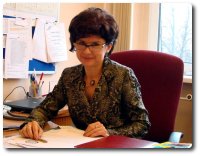 II Liceum Ogólnokształcące im. Andrzeja Frycza Modrzewskiego w Rybniku
VI miejsce
Awans o 30 miejsc!
18,0 pkt.
Dyrektorem tej szkoły jest: Pani Danuta Daszkiewicz - Ordyłowska
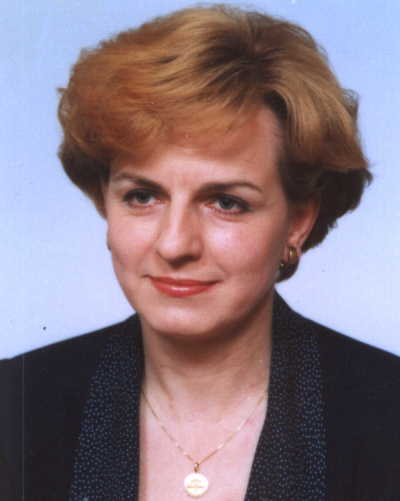 Liceum Ogólnokształcące nr XII im. Bolesława Chrobrego we Wrocławiu
V miejsce
Utrzymując się ciągle w pierwszej „piątce” od 3 lat
22,0 pkt.
Dyrektorem tej szkoły jest: Siostra Anna Telus
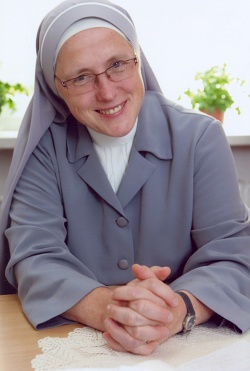 Liceum Ogólnokształcące Sióstr Prezentek im. Jana Pawła II w Rzeszowie
IV miejsce
Awans o 2 miejsca, trzeci raz z rzędu w pierwszej „szóstce”
28,0 pkt.
Dyrektorem tej szkoły jest: Pan Cezary Urban
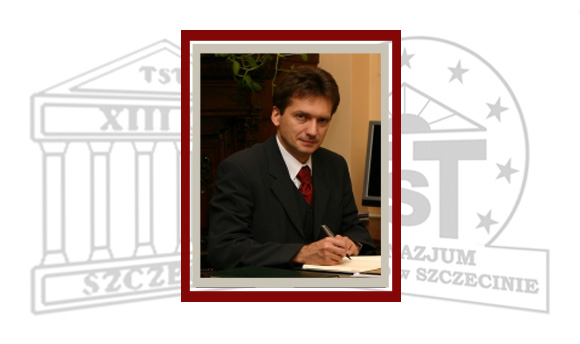 XIII Liceum Ogólnokształcące w Szczecinie
III miejsce
Awans o  1 miejsce, trzeci raz z rzędu w pierwszej „czwórce”
34,0 pkt.
Dyrektorem tej szkoły jest: Pan Marek Łaźniak
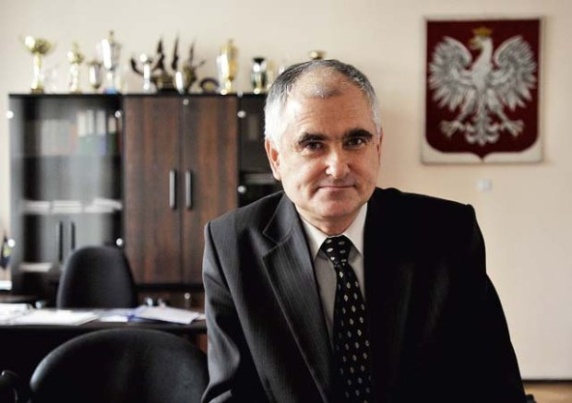 Liceum Ogólnokształcące nr XIV im. Polonii Belgijskiej we Wrocławiu
II miejsce
Awans o 28 miejsc!
60,0 pkt.
Dyrektorem tej szkoły jest: Pan Stanisław Pietras
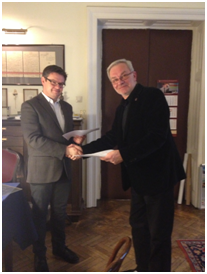 V Liceum Ogólnokształcące im. Augusta Witkowskiego w Krakowie
I miejsce
Trzeci raz z rzędu na „podium”!
Po raz pierwszy w historii Rankingu wynik „trzycyfrowy”!
100,0 pkt.
Dyrektorem tej szkoły jest: Pani Bożena Karpowicz
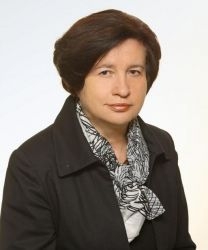 IV Liceum Ogólnokształcące im. Cypriana Kamila Norwida w Białymstoku
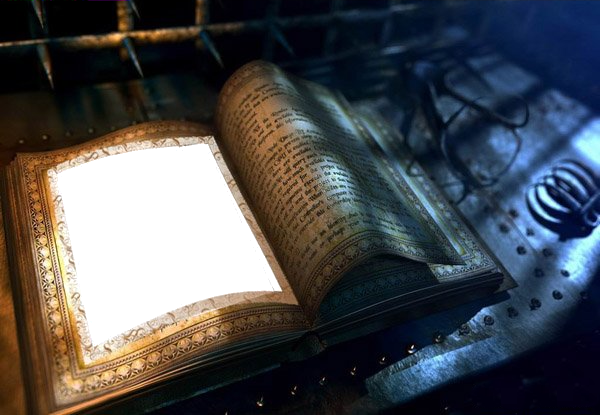 Jak będzie w IV Rankingu 2015 roku?
IV Ranking 2015 roku (za rok szkolny 2013/14) uwzględniać będzie 7 olimpiad:

1 olimpiadę kategorii „A”:- OWoPiŚW – Olimpiada Wiedzy o Polsce i Świecie Współczesnym (organizator: Uniwersytet Warszawski)

1 olimpiadę  kategorii „B”: - OWoPiP - Olimpiada Wiedzy o Państwie i Prawie (organizator: Wyższa Szkoła Prawa i Administracji Rzeszów - Przemyśl)

5 olimpiad kategorii „C”:- OWoP - Olimpiada Wiedzy o Prawie (organizator: II Społeczne LO                 w Ostrołęce)- OWoUE GK - Olimpiada Wiedzy o Unii Europejskiej „Gwiezdny Krąg” (organizator: Europe Direct i Urząd Miejski w Słupsku)- OWoIIIRP – Olimpiada Wiedzy o III RP (organizator: Fundacja Polska Edukacja im. KEN w Białymstoku w ramach COPTIOSH)- OWoUE - Olimpiada Wiedzy o Unii Europejskiej (organizator: Fundacja Polska Edukacja im. KEN w Białymstoku w ramach COPTIOSH)- OWoPCwŚW - Olimpiada Wiedzy o Prawach Człowieka w Świecie Współczesnym (organizator: Fundacja Polska Edukacja im. KEN                          w Białymstoku w ramach COPTIOSH)